Explore Careers
and 
Plan Your Future
With RUReady.ND.gov
The Career Key
1
1. How do I access RUReady.ND.gov?
I’m a PUBLIC SCHOOL
student in grades 6-12:
I’m a PRIVATE or TRIBAL SCHOOL
student in grades 6-12:

Go to RUReady.ND.gov.
Click Create an Account or sign in to your account.
Click on the role that best describes you (Middle School or High School Student.)
Enter your name and date of birth and select your school and graduation year.
Select your Account Name and Password with care. You will use this to access the site.
Complete the Account Security questions.
Check the box if you agree to the privacy policy and terms of the site.
Click Submit.
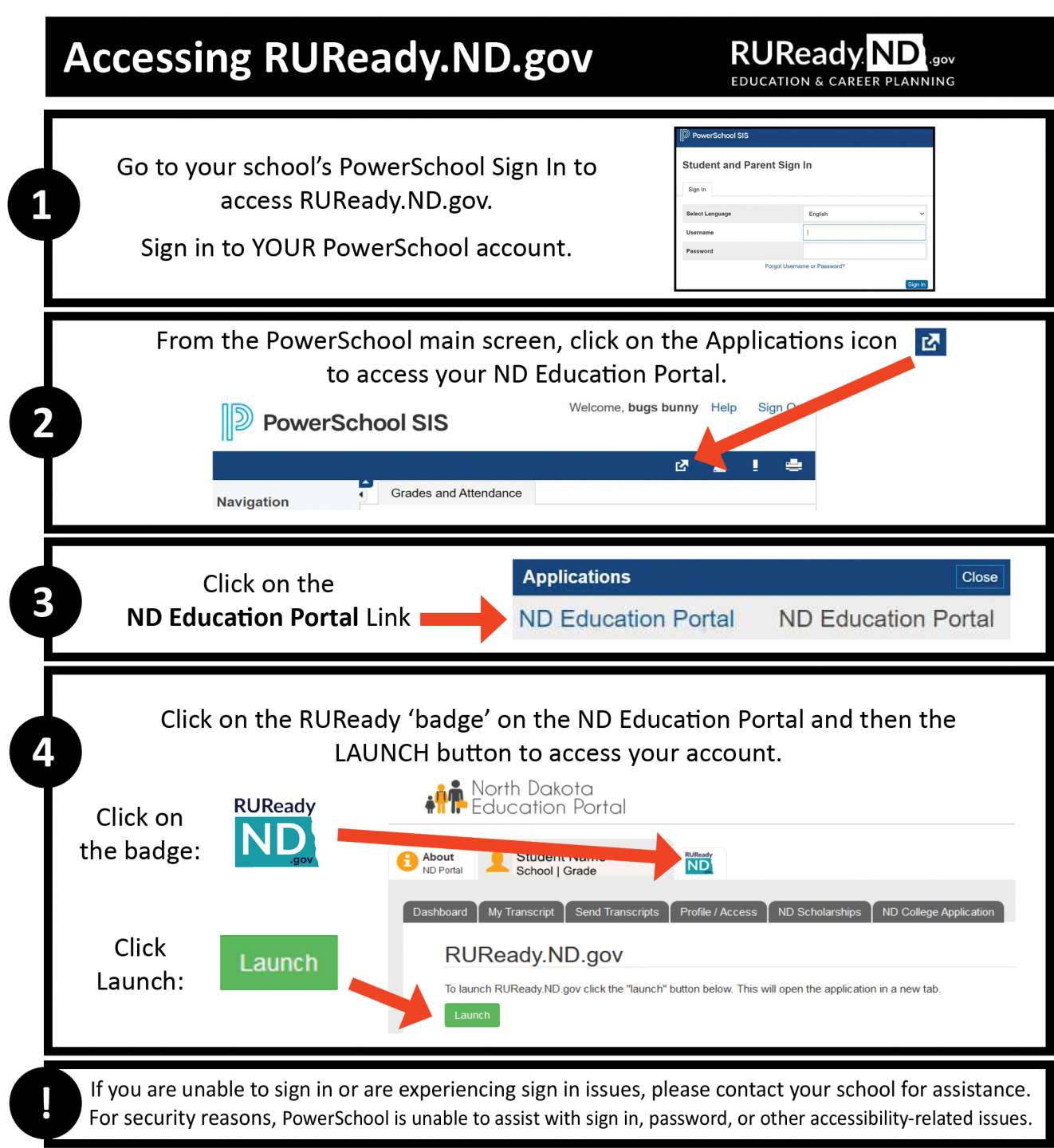 2
[Speaker Notes: *If you are experiencing sign in issues, please contact your school for assistance. For security reasons, PowerSchool is unable to assist with sign in, password, or other accessibility-related issues.

(You will receive your account username and password from your school.)]
The UserWay Widget Provides Keyboard navigation, Contrast, Highlight links, Bigger text, Text spacing, Pause animations, Legible fonts and Cursor.(Enable by clicking on the green icon in the upper right-hand corner.)
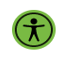 [Speaker Notes: Mention this resource if you have students who may benefit. The UserWay accessibility widget provides helpful accessibility tools and site modification options for users requiring accessibility enhancements.]
2. Click on CAREER PLANNING
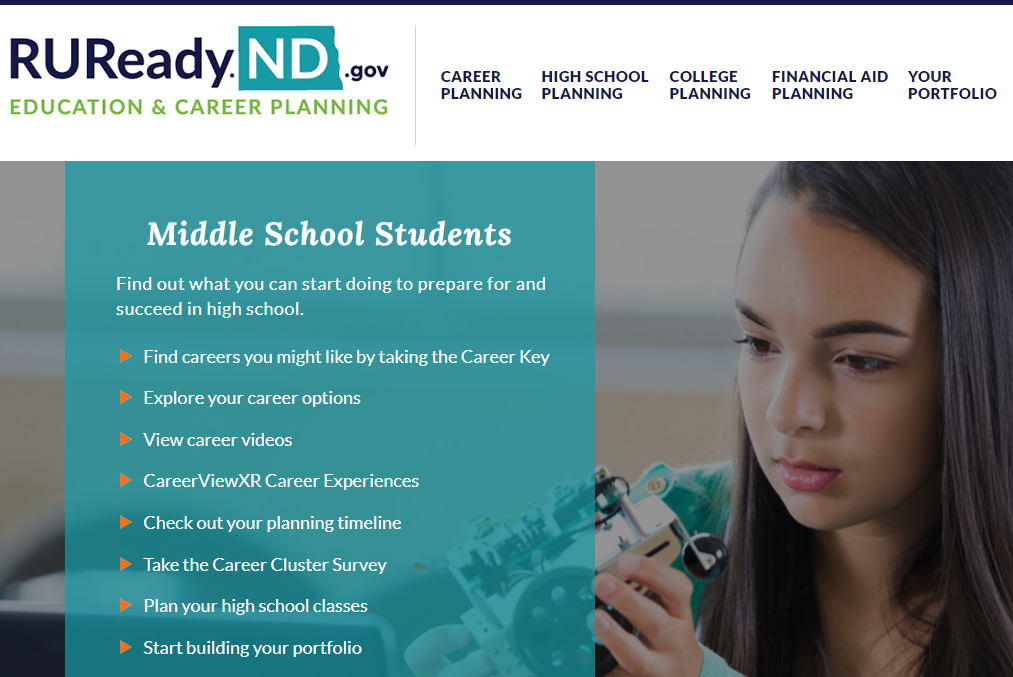 3. Click on Learn About Yourself
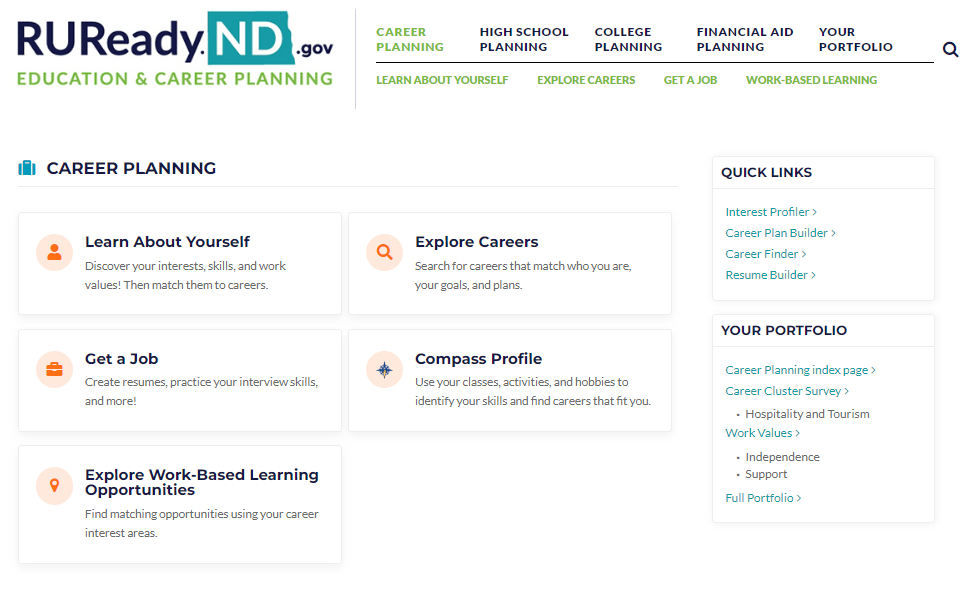 4. Click on The Career Key
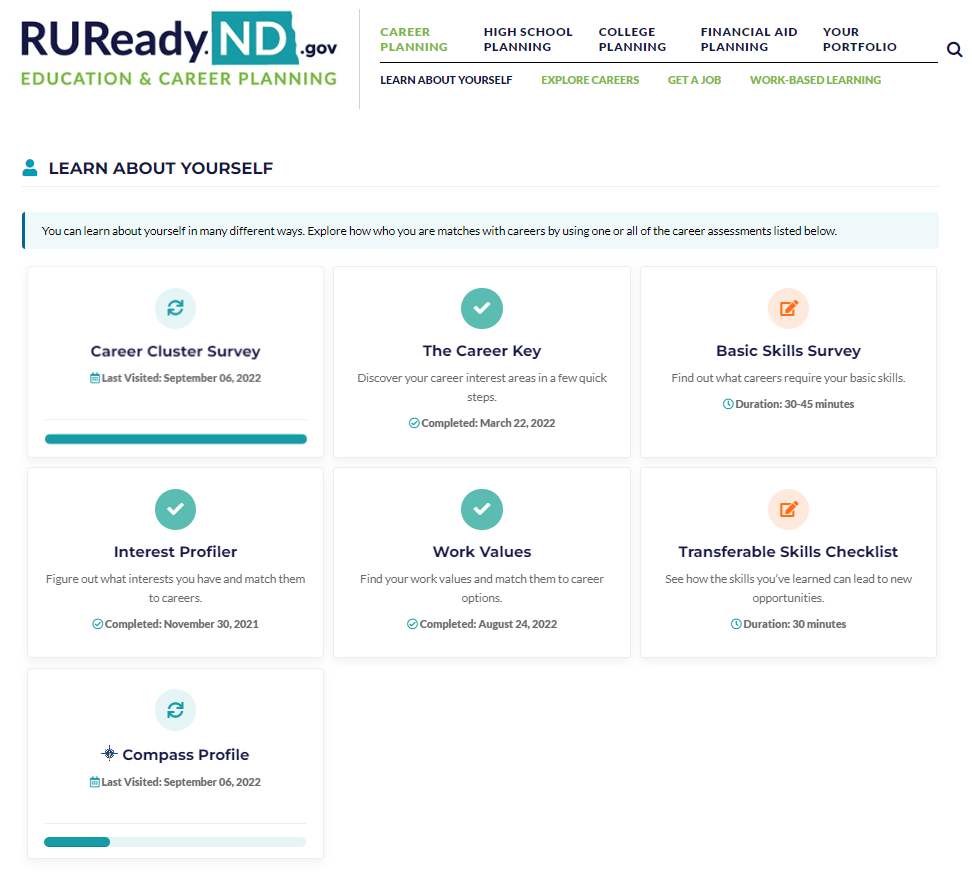 5. Click on Get Started
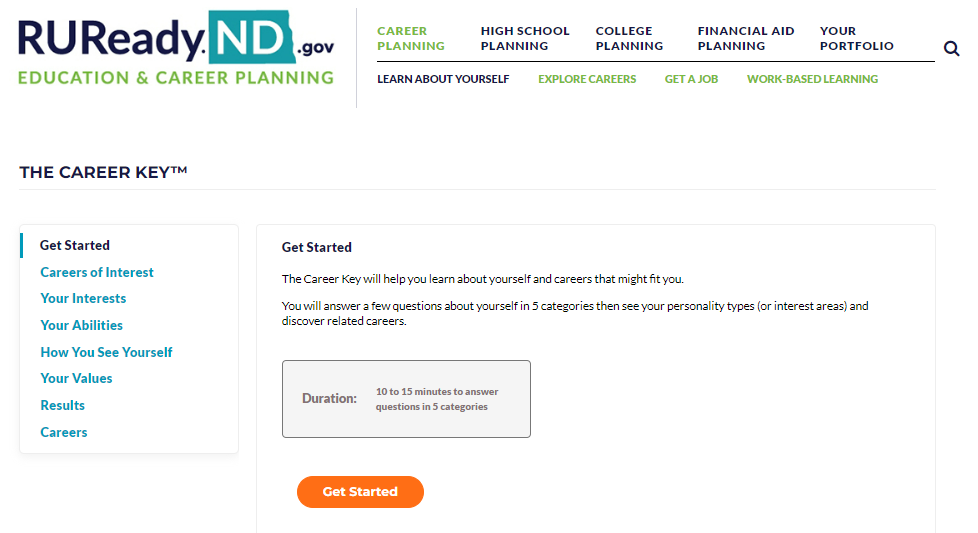 6. Complete the checklists. Choose the careers that interest you.
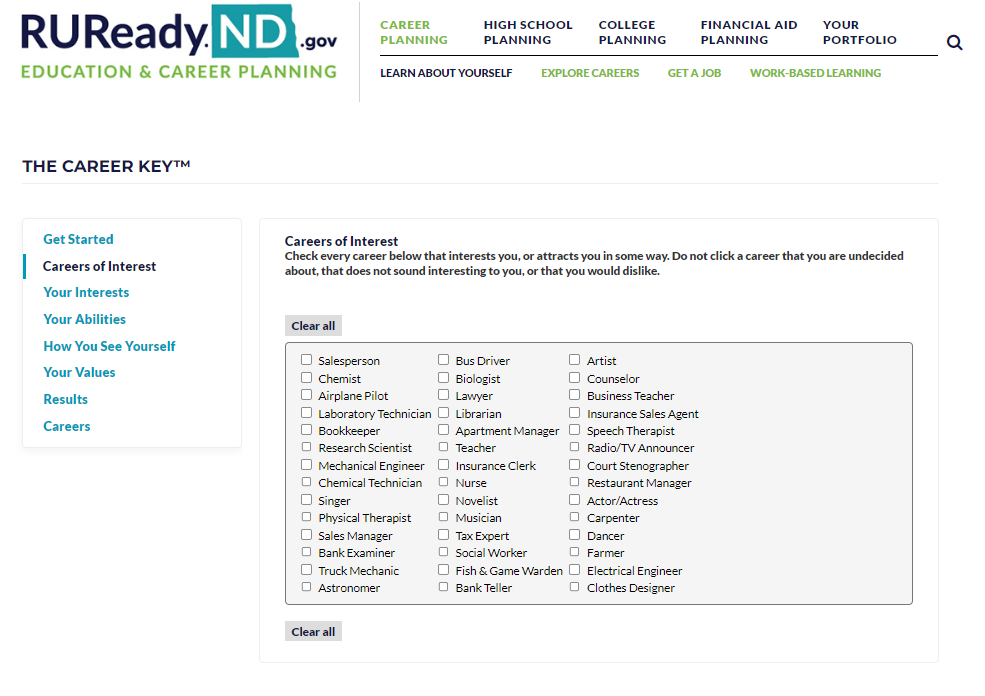 What are your interests?
What are your abilities?
How do you see yourself?
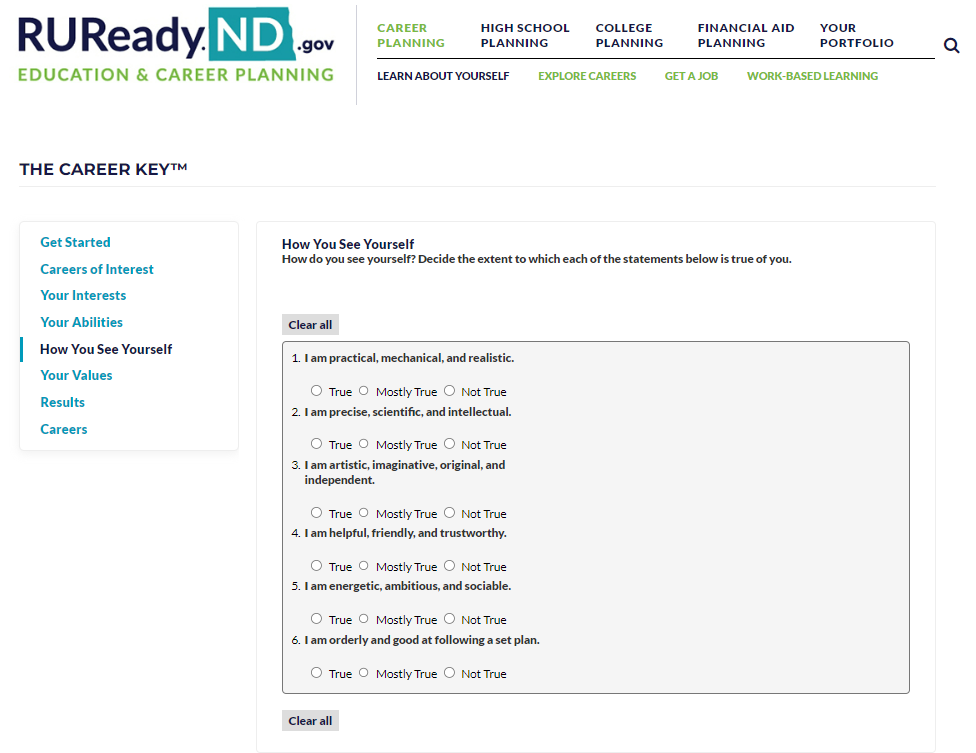 What are your values?
Read through your results.  What are your top two Interest Areas?
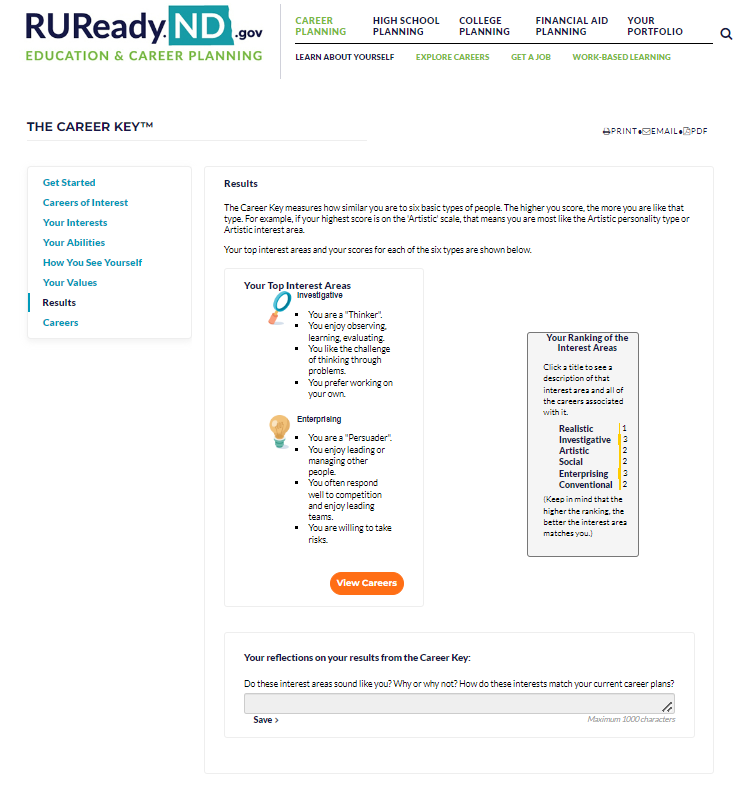 Click View Careers to see careers that match your results.
Write a reflection at the bottom of the page.
Research matching careers using the search tools:
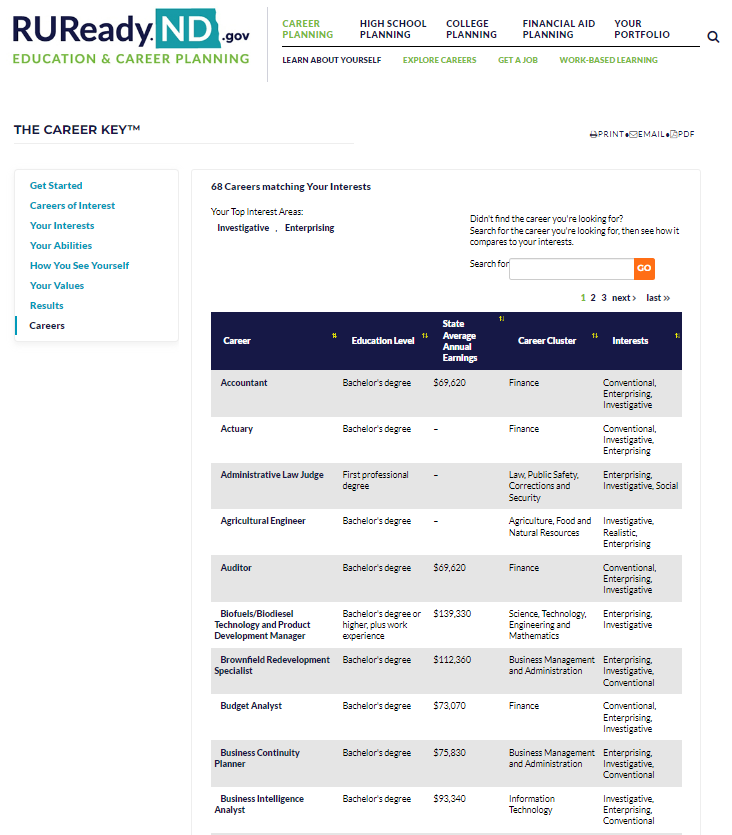 Career Exploration: Dental Assistant
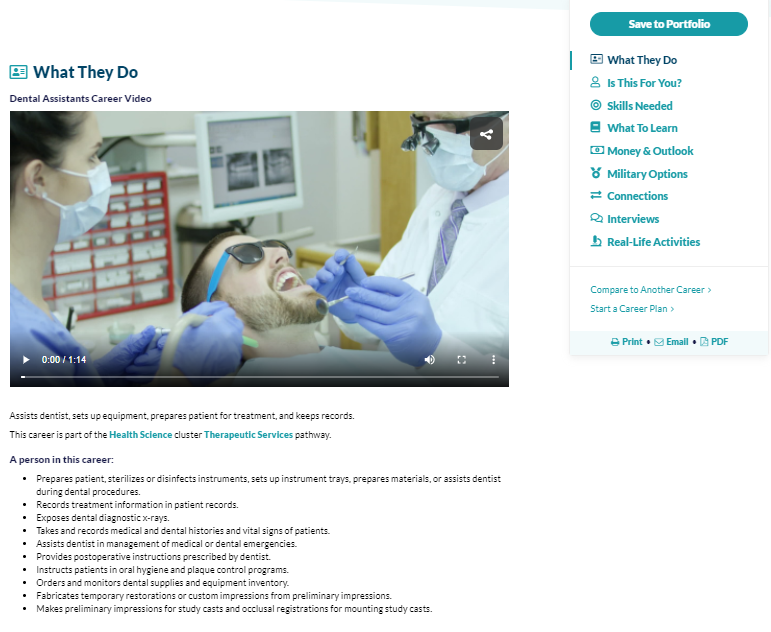 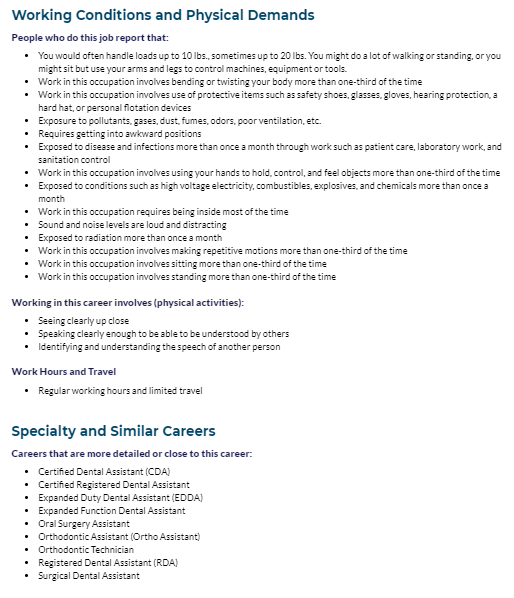 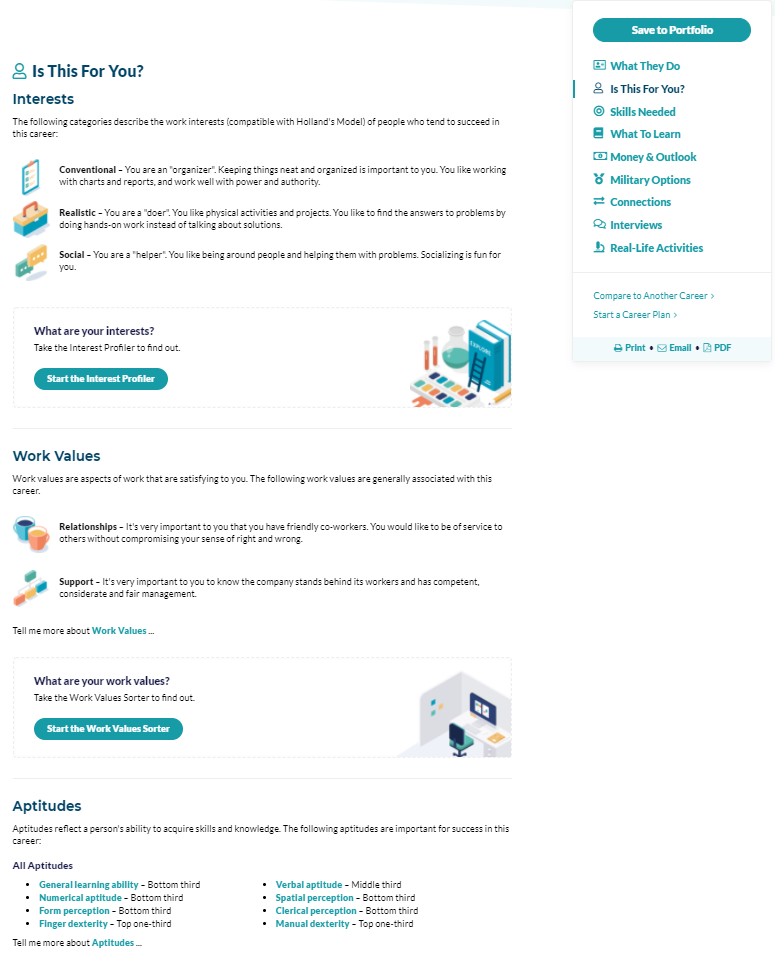 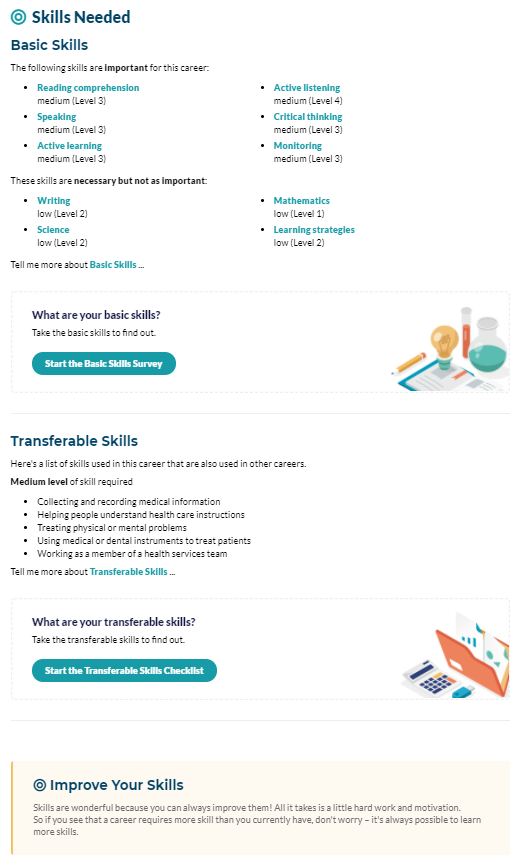 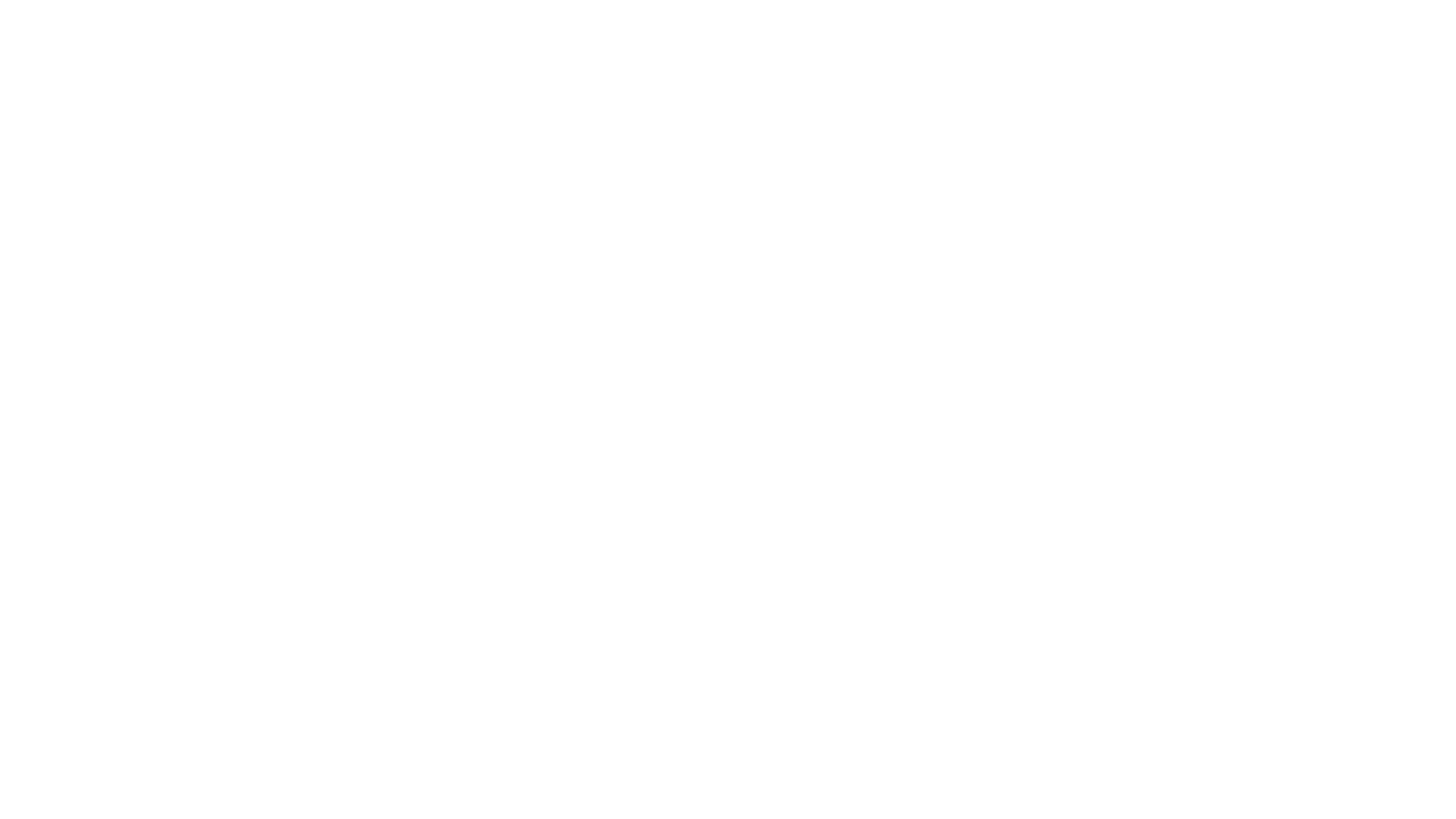 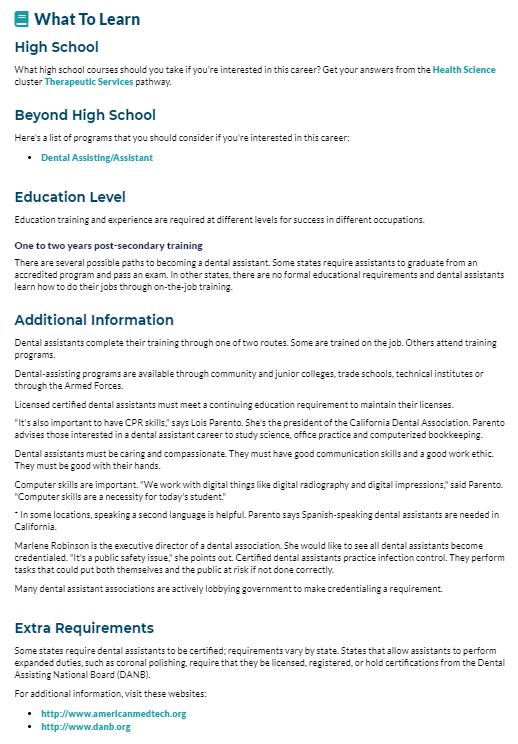 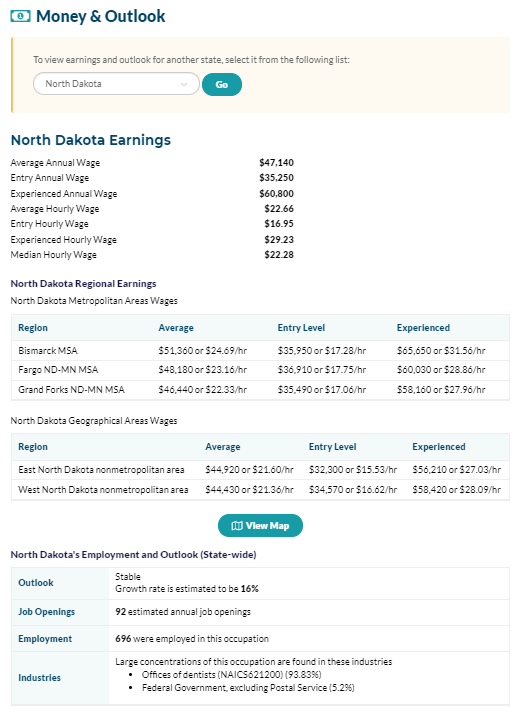 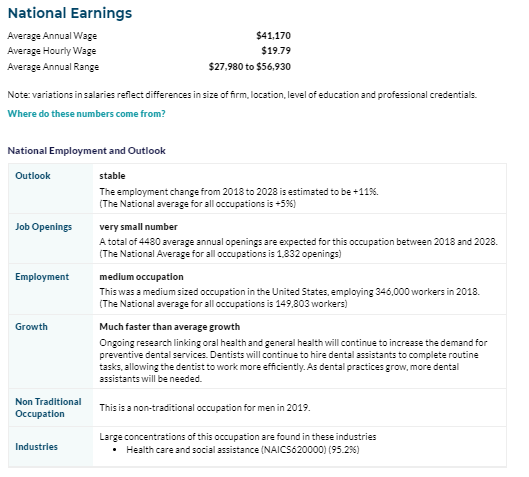 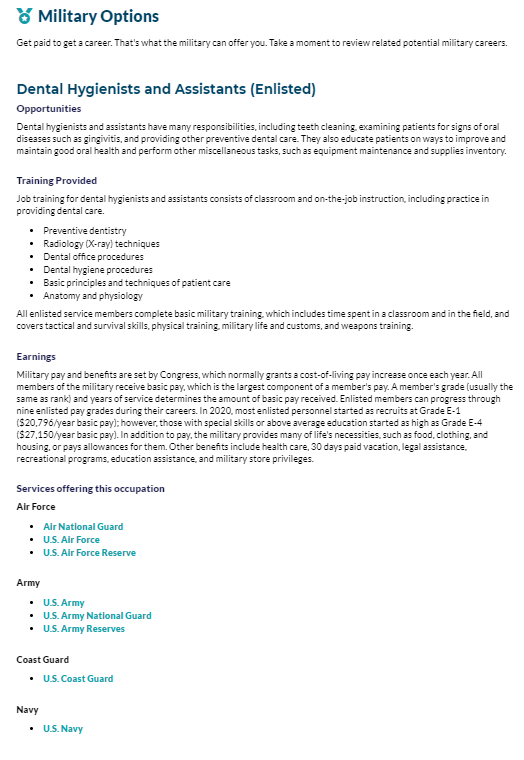 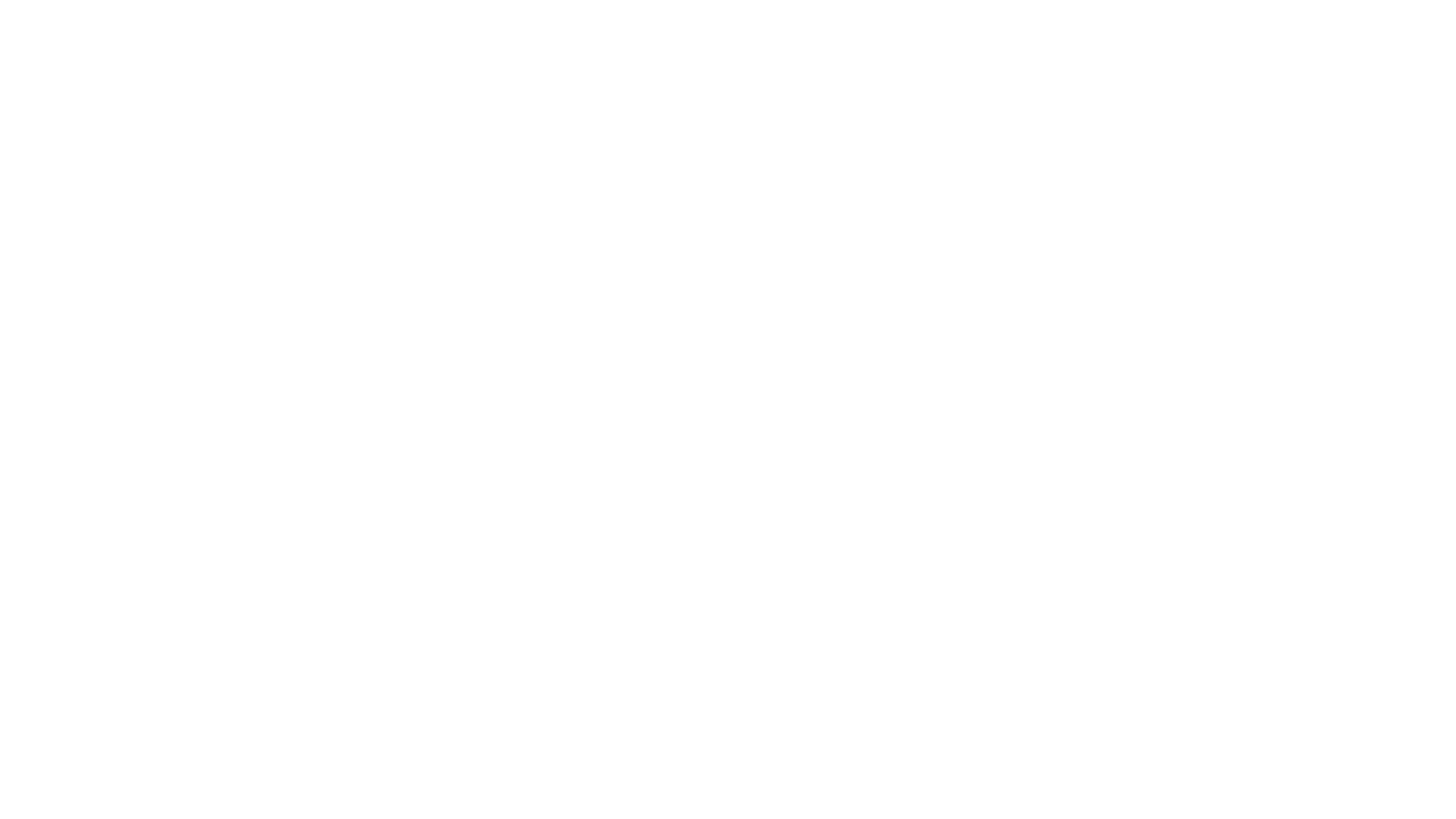 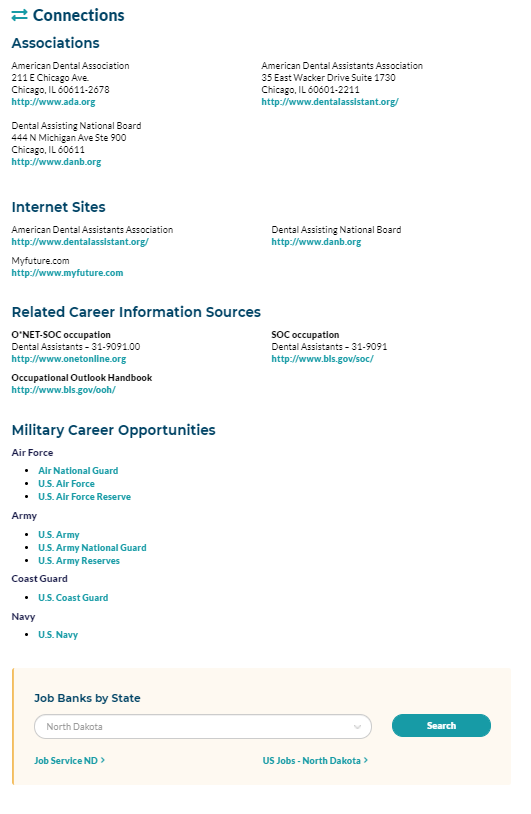 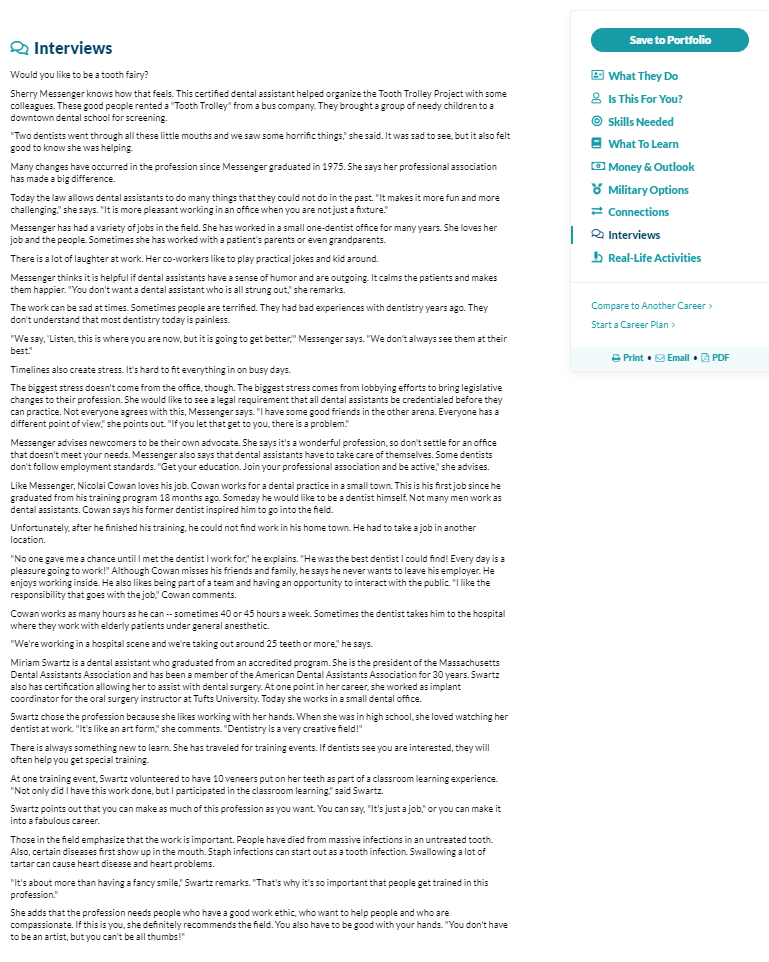 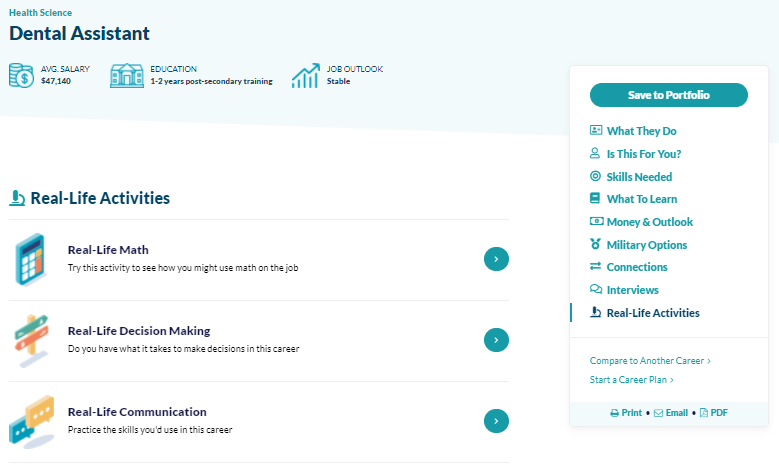 What questions do you still have?